اقتصاديات العمل
م . طيلان احمد جميل
النظرية الكينزية
ئةم بيردؤزة دروست بوو بةهؤي:
1- كورتهيَناني بيردؤزي كلاسيكي لة ضارةسةركردني بيَ بازارِي طةورة (1929-1933).
2- سةرهةلَداني بيردؤزي كينزي بةناوي (النظرية العامة في النقود والفائدة و الاستخدام), و ضارةسةري قةيراني جيهاني كرد كة شيكردنةوةكةي ثيَضةوانة بوو لةطةلَ شيكردنةوةي كلاسيكي .
كة ئامانجي كينز لةم بيردؤزة ئةمانةبوو:
1- دياريكردني خالَة لاوازةكاني بيردؤزي كلاسيكي.
2- داناني بيردؤزيَك بؤ شيكردنةوةي هاوسةنطي بازارِي كار كة بطونجيَ لةطةلَ كؤمةلَطا ثيشةسازية ئالَؤزةكان.

رِةخنةكاني لة هاوسةنطي بازارِي كار:
1- رةخنةيطرت كة ئاستي بةكارهيَناني كريَكار دياري دةكريَت بةهؤي يةكتربرِيني خستنةرِووي كارو خواستي كار لةم خالاَنة:
   أ- كينز دةلَيَ مةرج نية كريَي رِاستةقينة خستنةرِووي كار دابةزيَنيَ بةلَكو بةرزي دةكاتةوة.
   ب- كينز تةئكيد دةكاتةوة كة هةر طؤرِانكاريةك لة كريَ بؤ ئاستي طشتي نرخ و خستنةرِووي كار دةطةرِيَتةوة.
كينز ضةمكيَكى جياوازى هيَنا ئاراوة و ووتى طؤرِانى كريَ بةدابةزين و هةلَكشانى كاريطةرى نابيَت لةسةر خواست لةسةر كار، بةلَكو ئاستى بةكارخستن  كريَي راستةقينة دياري دةكات كة ثشت دةبةستيَت بةم طؤرِاوانةى خوارةوة :
كاريطةرى خستنةرِووى طشتى .
ئارةزووى بةكاربردن .
برِى وةبةر هيَنان .
ضونكة ئارةزووى بةكار بردن و برِي وةبةرهيَنان ئاستى بةكارخستن ديار دةكةن، وة ئاستى بةكارخستن كريَ ي رِاستة قينة دياردةكات.
بة ثيَضةوانةى كلاسيك كة ووتيان كريَى رِاستةقينة ئاستى بةكارخستن دياردةكات، ضونكة خواست لةسةر كار رِاستةوخؤ ثشت بة ئاستى كريَ نابةستيَت .
بةلَام طؤرِان لة كريَ كاريطةرى نارِاستةوخؤى دةبيَت لةسةر بةكارخستن لة ريَطاى كاريطةرى لةسةر ئارةزووى بةكاربردن و وةبةرهيَنان .
وة ثيَويستة بزانين كة كينز لةطةلَ ئةم رِةخنانةى كة ئارِاستةى بيردؤزى كلاسيكى كرد، بةلَام رِاستى شيكردنةوةى كلاسيكى دووثات كردةوة لة بوراى بيردؤزةكانى نرخ و دابةشكردن، بؤية كينز بيردؤزى كلاسيكى بةتةواوى رِةت نةكردةوة .
نةخشةي خواستى طشتى وخستنةرِووى طشتى و ئاستى هاوسةنطى  

                  
 كينز ووتى داهاتى ضاوةرِوانكراو لة فرؤشتنى بةرهةم كة بةرهةم هاتووة بة هؤي بةكارخستنى ذمارةيةكى دياريكراو لة كريَكار بةسة بؤ هاندانى خاوةن كار كة ئةم ذمارة كريَكارة دةستةبةر بكات. واتة برِي داهات ئاستى بةكارخستن ديار دةكات، بةم شيَوةية كينز بةكارخستن و داهاتى ضاوةرِوانكراو بةيةكةوة دةبةستيَتةوة (لةبةر ئةوةى شيَوازةكانى ئامار بؤ ثيَوانى ضالاكى ئابوورى لةسةر دةمى كينز سةرةتايي بووة لة سالَى 1936 بؤية كينز ئاستى بةكارخستنى كردؤتة ثيَوةر بؤ ثيَوانى ضالاكية ئابووريةكان).
وة دةكريَت ضةكى كينزى بؤدالةى خواستى طشتى بة خشتةى خوارةوة رِون بكةينةوة، كة ثةيوةندى نيًوان بةكارخستن وداهاتى ضاوةرِوانكراو رِون دةكاتةوة بة طريمانى ئةوةى كارتاكة هؤكارى بةرهةم هيَنانة، وةتيَضوونى بةرهةم هيَنان تةنها تيَضوونى كارة (وةضالاكى خاوةن كاريش جؤريَكة لةكار) .
ثةيوةندى نيَوان بةكارخستن وداهاتى ضاوةرِوانكراو
خانةى أ بةطريمانى جيَطيري كريَي نةختينةيي كريَكار بةيةك دينار كاردةكات سةرةرِاى جياوازى ئاستى خواست لةسةر كار، وة خانةى ب بةرزبوونةوةى ئاستى كريَى نةختينةيي رِون دةكاتةوة بةبةرزبوونةوةى خواست لةسةر كار .
بؤية خانةى أ كةمترين داهاتى فرؤشتن ديار دةكات كة ثيَويستة بؤ بةكارخستنى ذمارةيةكى دياريكراو لة كريَكار ، بؤية ئةطةر خاوةن كار (50) هةزار هةلَى كارى دروست كرد دةبيَت بةلايةنى كةم كةمترين داهاتى فرؤشتنى بةرهةم يةكسان بيَت بة (100)هةزار دينار. وة بريتي ية لة تيَضوونى نةختينةيي ئةم بةرهةمة كة ثيَويستة داهاتى فرؤشتن دابينى بكات ئةطةر بمانةويَت ئةم ذمارة كريَكارة بةردةوام بيَت لةكار، وةلةهةمان كات بريتي ية لة نرخى طشتى كار.
وةخالَى ب ثيَمان دةلَيَت كة نرخى طشتى بؤ هةموو ئاستةكانى كاركردن بةرز دةبيَتةوة ئةطةر خواست لةسةر كار بةرز بيَتةوة، وةبةردةوام بةرز دةبيَتةوة تادةطاتة (1.40)دينار  كاتيَك هةلَى كار دةطاتة (60)هةزار هةلَى كار ، وةدةطاتة (1.60)دينار كاتيَك هةلَى كار دةطاتة (80)هةزار هةلَى كار، وة دةتوانين لةم شيَوةى خوارةوة رِونى بكةينةوة :
300

250

200

150

100

50
داهاتى ضاوةرِوانكراو 
(هةزار دينار)
S1
S
0
10   20   30   40   50   60   70   80   90   100
ذمارةى كريَكار
(هةزاركريَكار)
خواست لةسةر كار و داهاتى ضاوةرِوانكراو
وة كينز دةلَيَت ضةماوةى خستنةرِووى طشتى و ضةماوةى خواستى طشتى ئاستى داهات و بةكارخستن دياردةكةن، وة ئاستى بةكارخستن دياردةكريَت لة خالَى يةكتربرِينى هةردووك ضةماوة، وةك لةم شيَوةي خوارةوة بؤمان دةردةكةويَت :
لةم شيَوةية برِي بةرهةم لةسةر تةوةرى ئاسؤيي دةثيَوين وة خةرجى لةسةر تةوةرى شاولَى دةثيَوين، وة ضةماوةى (S) ضةماوةى خستنةرِووى طشتي ية، وة ضةماوةى (D) ضةماوةى خواستى طشتي ية.
وةتيَبينى دةكةين كاتيَك بةرهةم لة خالَى (A) ئةوا خواستى طشتى طةورةترة لة خستنةرِووى طشتى ئةمةش دةبيَتة ثالَنةر بؤ خاوةن كارةكان بؤ زياد كردنى بةرهةميان، ضونكة خواست طةورة ترة لة خستنةرِوو، وة زياد كردنى بةرهةم واتة زيادكردنى داهات و بةكارخستن، وة زياد كردنى بةرهةم بةردةوام دةبيَت تاكو دةطاتة خالَى (C) كة خالَى هاوسةنطى ية، ضونكة ضةماوةى خستنةرِووى طشتى ضةماوةى خواستى طشتى دةبرِيَت لة خالَى (E) ، بةلَام بة زيادكردنى بةرهةم لةم ئاستة زياتر دةطةينة خالَى (B) كة تيَيدا خستنةرِوو زياترة لة خواست ئةمةش زيان بة خاوةن كار دةطةييَنيَت ضونكة فرؤشتنى كةمترة لة بةرهةمى ، ئةمةش دةبيَتة هؤى كةم كردنةوةى بةرهةم و طةرِانةوة بؤ خالَى (C) كة خالَى هاوسةنطى ية .
خالَى هاوسةنطى
خةرجى
S
S2
E
D
D2
S1
D1
0
A
C
B
بةرهةم
وة لةخشتةى ذمارة (2) دياردةكةويَت كة دةطةينة بارى هاوسةنطى كاتيَك بةهاى بةرهةم دةطاتة (180) مليون دينار و برِى بةكارخستن دةطاتة (60)هةزار كريَكار، وة جطة لةم ئاستة لةهيض ئاستيَكى ترى داهات و بة كارخستن نا طةينةوة بارى هاوسةنطى، وة دةبينين ئةطةر بةهاى بةرهةم (90)مليون دينار بيَت ئةوا خواستى طشتى (120)مليون دينارة واتة خواست بة بري (30) مليون زياترة لة بةرهةم وة ئةطةر نرخ جيَطيربوو دةبيَتة هؤى زياد بوونى بةرهةم و بةكارخستن يان دةرهيَنانى كالَاى هةمباركراو بةهةمان برِ، بةلَام ئةطةر بةهاى بةرهةم (240) مليون دينار بوو وة خواست (200) مليون بوو ئةوا خستنةرِوو بة برِى (40)مليون دينار زياتر دةبيَت لة خواست بؤية ئةم برِة كالَاية هةمباردةكريَت بة هؤى نةبوونى هيَزى كرِينى ثيَويست بؤ ئةم برِة كالَاية .
ئاستى هاوسةنطى
وة ليَرة بؤمان دةردةكةويَت كة دروست بوونى داهاتى ثيَويست بؤ كرِينى هةموو كالَاو خزمةتطوزارية بةرهةم هاتووةكان كورت دةهيَنيَت، هةروةها دواكةوتنى خةرجى لة دروست كردنى داهات ئةمةش ثيَضةوانةى ياساي (ساي)ة كة دةلَيَت داهات بةهةمان خيَرايي دروست بوونى خةرج دةكريَت .
بيردؤزى نويَ
كاتيَك دةمانةويَت ثيَشكةوتنى كؤمةلَايةتى و ئابوورى شي بكةينةوة لةكاتى ئيَستا دةبينين كة ثيَكهاتةى بازارِى كار طؤرِاوة بةشيَوةيةك ئةو كريَ يةى دةدريَت بةكريَكار لةدواى نيوةى دووةم لةسةدةى بيستةم دةرةنجامى مامةلَةى نيَوان كريَكار و خاوةن كار نيية، ئةمةش بةهؤي كؤبوونةوةى كريَكارةكان لةناو سةنديطاكان وة خاوةن كارةكارةكانيش لةناو يةكيَتيةكان، بؤية دةتوانين بلَيَين كة بازارِى كار بةماناى كلاسيكى لةكاتى ئيَستا بوونى نةماوة، وةزاراوةكانى خستنةرِوو وخواست لةسةر ئةو خزمةتطوزاريانةى كة مرؤظ ثيَشكةشى دةكات وةك هةر كالَايةتى تر نيية، بؤية هةلَدةستين بة رِوون كردنةوةى تايبةتمةندى خستنةرِووى كار و خواست لةسةر كار وة ئةو شيَوة جياوازانةى كة ضةماوةى خواست لةسةر كار وةرى دةطرن .
شيَوةكانى ضةماوةى خستنةرِووى كار و تايبةتمةنديةكانى:

 كاتيَك نرخى كالَايةكى ئاسايي بةرز يان نزم دةبيَتةوة ئةوا خستنةرِووى ئةو كالَاية نزم يان بةرز دةبيَتةوة بة هةمان ئارِاستة، بةلَام بةرز يان نزم بوونةوةى كريَ رِةنط دانةوةى كةمتر دروست دةكات لة حالَةتى ثيَشوو، وة رِةنطة هةنديَك جار خستنةرِوو بةهةمان ئارِاستةى كريَ نةطؤرِيَت، بؤية رِةنطة خستنةةرِووى كار ئةم شيَوانة وةربطريَت:
ضةماوةى خستنةرِووى ئاسايي
P
S
كريَ
S
0
Q
برِي كارى خراوة رِوو
1. شيَوةى ضةماوةى خستنةرِووى كارى ئاسايي: واتة زيادبوونى كريَ دةبيَتة هؤي زياد بوونى خستنة رِووى كار وة كةم بوونى كريَ دةبيَتة هؤي كةم بوونى خستنة رِووى كار.
2- شيَوةى ضةماوةى خستنةرِووى كارى نا ئاسايي:
لةم حالَةتة ضةماوةى خستنةرِوو شيَوةى ضةماوةى خواستى وةر طرتووة، واتة كةم بوونى كريَ دةبيَتة هؤي زؤر بوونى برِي كارى خراوة رِوو ئةمةش حالَةتى كريَكاريَكة كة بة دواى كةمترين داهات دةطةرِيَت، ضونكة كاتيَك كريَكار بيَكار دةبيَت ناضار دةبيَت كار بكات هةرضةند كريَ نزم بيَت، هةروةها ئةطةر كريَ نزم بووةوة  بةهةرهؤيةك هةنديَك كريَكار ناضاردةبن ماوةيةكى زياتر كاربكةن بؤ ئةوةى هةمان داهاتى ثيَشتريان دةست كةويَت، بؤية لةم حالَةتة كةم بوونةوةى كريَ دةبيَتة هاندةر بؤ زياد بوونى كاتذميَرةكانى كار , وة بة ثيَضةوانةوة .بةرز بوونةوةى كريَ دةبيَتة هؤي نزم بوونةوةى برِي كارى خراوة رِوو ئةمةش رِوو دةدات كاتيَك هةنديَك كريَكار ئةطةر كريَيان بةرز بووةوة ئةوا كاتذميَرةكانى كاريان كةم دةكةنةوة، ضونكة دةتوانن هةمان كريَ ى رِابردوو بةدةست بهيَنن بة كاتذميَر كارى كةمتر بة هؤي بةرز بوونةوةى كرىَ، ئةمةش حالَى ئةو كريَكارانةية كة دةيانةويَت زؤرترين كاتى حةسانةوةيان هةبيَت .
P
S
كريَ
S
0
Q
برِي كارى خراوة رِوو
ضةماوةى خستنةرِووى نا ئاسايي
3- شيَوةى ضةماوةى خستنةرِووى كارى ئاسايي و نائاسايي : ثيَكةوة كة شيَوةى ثيتي (S)  وةردةطريَت: بةشي (AB) لةضةماوةكة ضةماوةى خستنةرِووى ئاسايي ية وة بة هةمان شيَوة بةشي (CD)، بةلَام بةشي ناوةرِاست بريتي ية لة ضةماوةى خستنةرِووى نا ئاسايي، كاتيَك كريَكارةكان دةتوانن لة شاريَكةوة بضنة شاريَكى تر وة كريَ ى كار لة شاريَك بةرز دةبيَتةوة ئةوا كريَكارةكانى شارةكانى تر دةضنة ئةو شارة بؤ بة دةست هيَنانى كريَ ي زياتر بؤية كاتذميَرةكانى كار بةرز دةبيَتةوة لةطةلَ بةرز بوونةوةى كريَ لةوكاتةدا ئارِاستةى ضةماوة لة خوارةوة بؤ لاى رِاستى سةرةوة دةبيَت وةك لة بةشي (CD) ديارة لة ضةماوةكة دا.
وةئةطةر كريَ نزم بووةوة ئةوا كريَكارةكان دةرِؤن بؤ شارةكانى تر بؤ ية كاتذميَرةكانى كار كةم دةبيَتةوة لةطةلَ كةم بوونةوةى كريَ وة ئةمةش ديارة لةبةشي (AB)   لةضةماوةكةدا .
وة لةنيَوان هةردوو حالَةت بةشيَك هةية لة ضةماوةكة كة بريتي ية لة (BC) كة ئةويش بريتي ية لة حالَةتى طؤرِانى كاتذميَرةكانى كار بة ئارِاستةى ثيَضةوانةى كريَ .
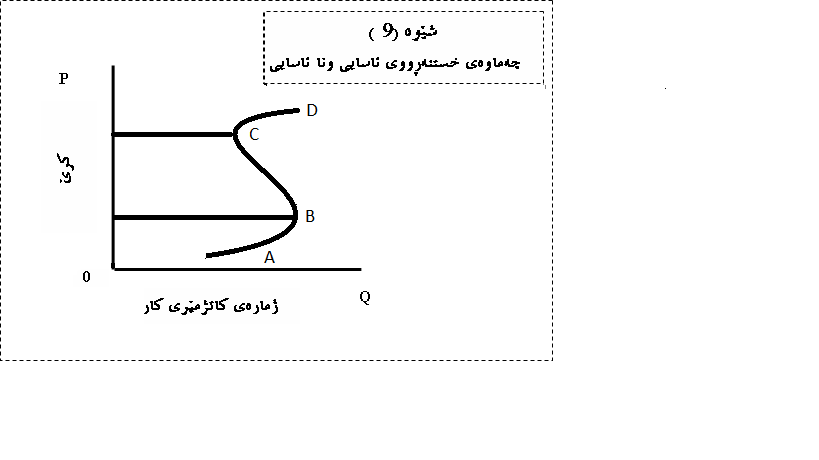 وة لةم شيَوةى خوارةوة دةردةكةويَت ئةطةر دابةش بكةين بة سةر كاتذميَر ئةوا هةر كاتذميَريَكى كار سوديَك ثيَشكةش بة كريَكار دةكات ئةويش دة ثيَوريَت بة كريَ وة زيانيَك لة كريَكار دةدات ئةويش دةثيَوريَت بة ماندوونى كريَكارةكة  لةكار . وة بةثيَ ى بيردؤزى رِادةدار هةرضةند ماوةى كار زؤر بيَت ئةوا زيان زؤر دةبيَت و سوودى كريَ ى زياد كةم دةكاتةوة وة كةم بوونةوةى سوود خيَراتر دةبيَت لة زيادبوونى كريَ ، وة خالَى يةكتر برِينى هةردوو ضةماوة (ضةماوةى سوود وضةماوةى زيان) كاتذميَرةكانى كار ديار دةكةن، واتة خستنةرِووى كار دياردةكةن بةرامبةر تيَكرِايةكى دياريكراو لة كريَ .
شيَوة (10)
قازانج وزيانى كار
P
قازانج
زيان
قازانج وزيان
0
كاتذميَر كار